Приложение № 2 к решению Городского Собрания Сочи муниципального образования городской округ город-курорт Сочи Краснодарского края 
от ____________№_______________
Фрагмент карты градостроительного зонирования города-курорта Сочи
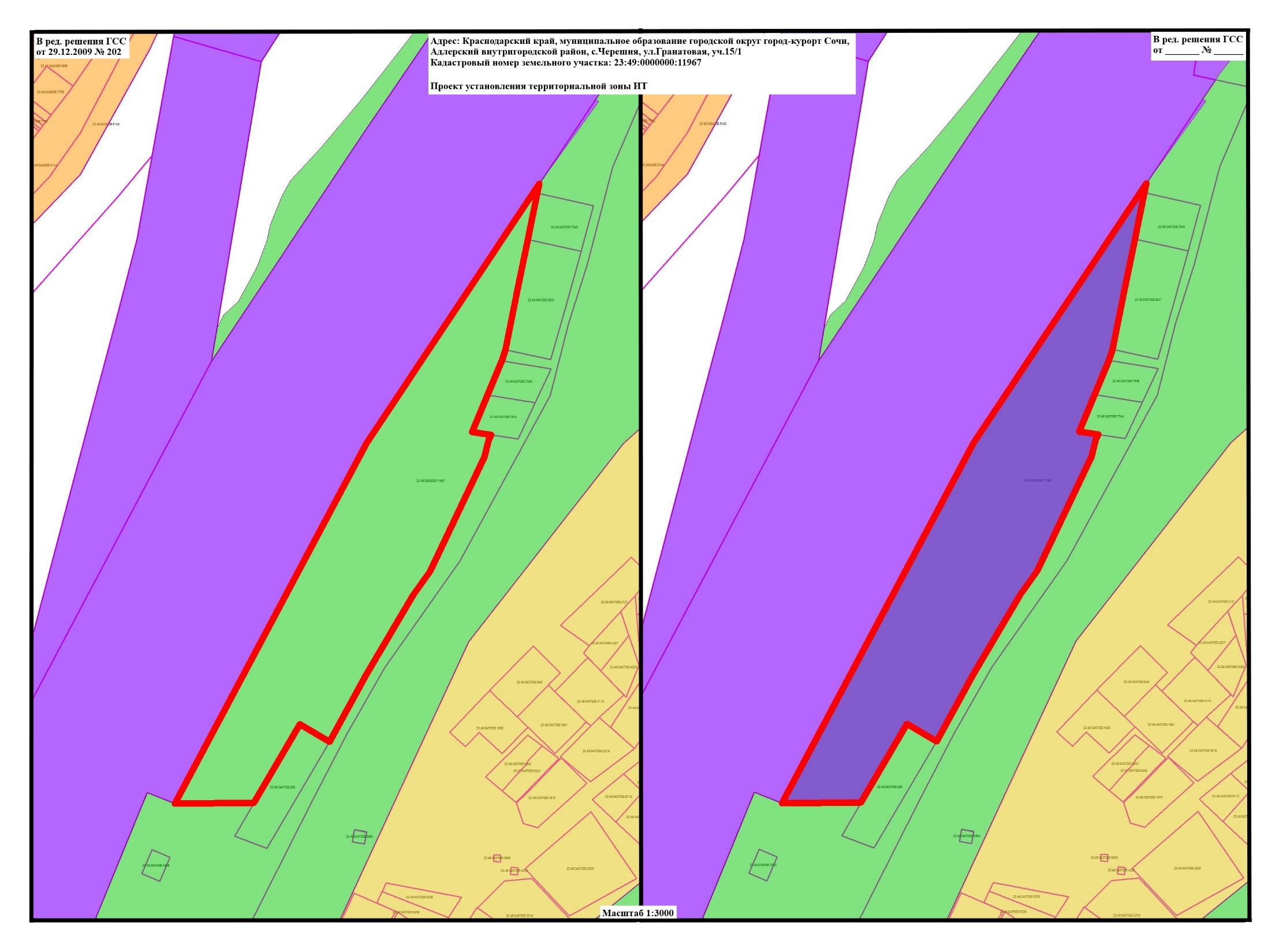 Каталог координат границы территориальной зоны ИТ
№	        X	         Y
		
1	30032,5737	78904,1792
2	30032,8190	78950,1762
3	30078,6481	78976,9024
4	30068,5785	78994,2570
5	30107,1090	79015,2454
6	30153,7169	79042,7533
7	30167,8577	79052,6994
8	30234,1698	79084,3493
9	30244,2755	79086,9894
10	30247,1180	79088,3221
11	30248,7518	79077,1200
12	30270,3332	79086,1687
13	30290,3383	79094,5447
14	30296,7883	79096,5716
15	30328,8832	79103,1192
16	30360,9378	79109,6578
17	30388,0872	79115,1929
18	30393,4145	79116,2763
19	30242,4980	79015,7218
1	30032,5737	78904,1792
Директор департамента архитектуры 
и градостроительства администрации 
муниципального образования городского округа 
город-курорт Сочи Краснодарского края  			                                                                                                                         Д.В. Литвинец